Русские и зарубежные писатели XIX века 
и калмыки
Артаева Наталья Ерошатовна
Учитель русского языка и литературы
МКОУ «Барунская СОШ»
Цели и задачи:
обучающие:
познакомить учащихся с русскими и зарубежными писателями 19 века как исследователями истории, культуры и быта калмыцкого народа;
показать раскрытие калмыцкой темы в творчестве русских и зарубежных писателей 19 века;
выяснить роль калмыков в произведениях русских и зарубежных писателей 19 века;
воспитательные:
воспитывать эстетический вкус;
воспитывать чувство гордости, патриотизма, любви к малой Родине;
развивающие:
развивать интерес к народным традициям;
   побуждать учащихся к чтению произведений русских и         
                  зарубежных писателей
Русские писатели 19 века о Калмыкии.
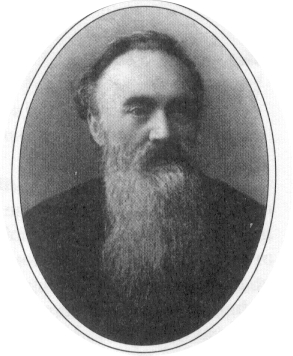 Страхов Николай Николаевич (1828-1896), российский философ, публицист, литературный критик, член-корреспондент Петербургской АН (1889). «Мир как целое» (1872), «О вечных истинах» (1887), «Философские очерки» (1895)
Немирович – Данченко Василий Иванович
Пушкин Александр Сергеевич
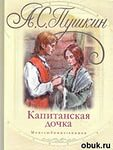 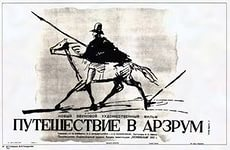 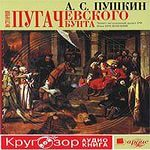 Прощай, любезная калмычка!
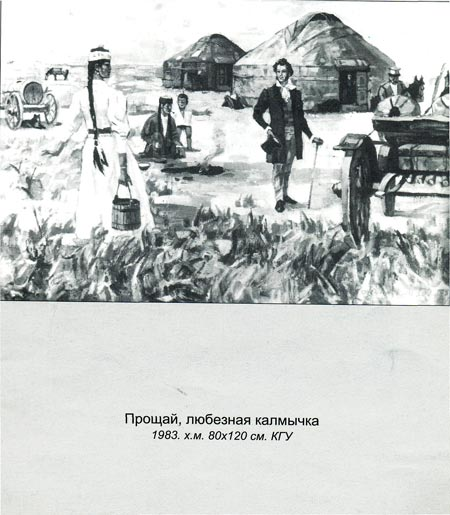 Гоголь Николай Васильевич
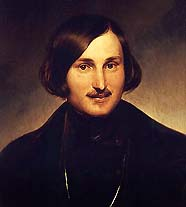 Дюма Александр
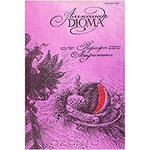 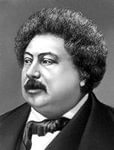 СПАСИБО ЗА ВНИМАНИЕ!